吳晟<浮水明珠>
組別 : 3                                            組長:劉威廷
組員

陳柏諭
廖子淵
謝昀澤
李錞瑋
康育銘
許秦維
許惶傑
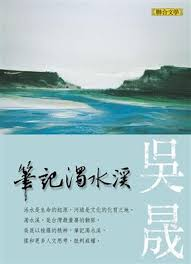 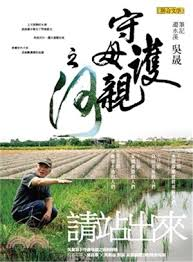 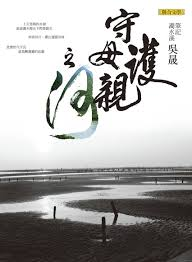 書名 : 筆記濁水溪
作者 : 吳晟
出版社：聯合文學出版社
出版年月：2002年12月初版
相關書訊
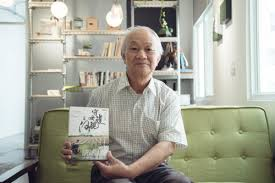 作者簡介
吳晟  本名吳勝雄，彰化縣溪州鄉圳察村人，一九四四年生。父親曾在溪州鄉農會任職，是位髮稀額禿，容易為鄉人牽掛和奔走的人；母親是個典型的農婦，對子女的管教過於急切顯得嘮叨，往往以大罵來表示關切，她深信千方百計，不如種地，「做田人比較有底」，堅持用一生的汗水，辛辛勤勤∕灌溉泥土中的夢。吳晟在屏東農專畢業後，返鄉定居，與莊芳華結婚，雙雙任教於溪州國中，吳晟為生物科教師。業餘陪母親下田，耕讀生涯二十年，他個性坦朗真誠，自稱「愚直鄉間子弟」、「只是戇直而無變巧的農家子」；然而「戇直」卻是他的註冊商標。
吳晟是一個破笠赤足，從田野間走出來的農村詩人，詩作中鹹黑泥土味及汗水酸臭，令人體會真摯、熱騰騰、暖烘烘、汗涔涔、淚溼溼的農村土地味兒，實實在在的詩句及志行，從不標榜自己的特立獨行。吳晟的詩作，確實開啟了台灣現代詩另一嶄新的風貌和深沉的靈魂，讓我們去追尋烙印在泥土上的腳印。鄉土詩要包含三個不同的層次，其順序為：鄉土之美、鄉土之思、鄉土之衛 。吳晟的詩，不是田園詩、山水詩，不是以欣賞鄉土之美的態度來寫作，而是站在「批判者」的立場，以鄉土與鄉土之外的事物作比較，心情自非田園山水之美的欣賞者所可曉喻。更進一步說，吳晟的語言，不是美化的詩語言，而是淺白俚俗的詩語言，而且往往直接以鄉土的語言，寫作鄉土的人、事、物，以表達濃厚的鄉土感情。語言是鄉土的，題材是鄉土的，感情是鄉土的，此三者是構成吳晟鄉土詩的基本特色。
在豐碩的台灣新詩中，有關台灣的描述，固然不乏其人，但由於政治上的種種禁忌，往往只能作浮光掠影，欲言又止，深刻的內涵，或強烈的鄉土意識，並不多見。在吳晟的詩歌裡，歷歷在目的是，台灣一九六0~一九八四年，四分之一世紀的圖像)因此，吳晟的詩作，確實呈現了台灣歷史的經驗，刻劃了台灣清晰的農村圖像，展現台灣歷史發展中活生生的奮鬥軌跡！人活在天地之間，與萬物相依並存，尤其農人，每天與土地為伍，耕作田園，養牧禽畜，所接觸到的都是大自然的山川鳥獸花木，四時的風雨、山河的草木、田野的作物、鄉間農人生活的情況及人生價值觀。做為一個詩人的吳晟，生在鄉間，長在田裡，對自然田野的關注與依賴，促使他透過自然景物，來記錄土地，讚歎農人的辛勞；以詩來敬畏膜拜天地；崇敬歌詠自然，讓讀者透過詩篇去認識鄉土。我們也要從田園生活，鄉土的精神，泥土的踏實，農民的純樸勤懇，認命受命的心境人格，來閱讀吳晟的詩作。
收錄自<筆記濁水溪>中的輯三‧日月潭畔 ,濁水溪，是台灣最長的河川，也是台灣最重要的動脈。作者出生在濁水溪流域，加上長期從事農田工作，對土地與河川有著濃厚的感情與依戀。本書為作者擔任第二屆南投縣駐縣作家完成的作品。在本書中，作者從濁水溪源頭──奇萊山北峰與合歡山東峰間的佐久間鞍部開始，沿著萬大、曲冰、萬豐、武界等部落，親身從事自然與人文的考察，一一詳加記錄，對於這塊土地的種種面貌，不管是美好的或者是有問題的，均以其樸質的文筆，知性與感性交融的行文，進行描繪與批判，展現一貫對鄉土的熱情與用心。此一書寫，是一個文學家對關愛台灣最直接有力的行動。
作品簡介
心得
看完這本書讓我跟台灣的土地更親近了，也讓我重新地愛上這塊土地。吳晟花了一年的時間觀察，從山到水來描寫整條濁水溪，來貼近整個南投。看這本書的同時，感覺好像吳承帶領著我朔溪而上又沿溪而下，一面帶領我欣賞沿途的風景，更一面對著我解說濁水溪流域的美，進一步的提醒著我大自然的重要性及愛護自然跟「飲水思源」的觀念。
「守護母親之河」--筆記濁水溪，是一本護水的文學記錄。作者腳踏土地，真實記錄所見所聞。跟著他沉重的腳步，在桃芝水患後看到被撕扯的大地。「沒有了山林，還能有穩定的河川嗎？」作者不只是在述說河流的故事，也告訴我們這一片河流經過的土地，正在面臨什麼樣的命運。他說到清水溝溪的前景，他說：「護溪事件能成與否，靠的不只是熱心，更重要的是，我們對生活價值的取捨，是否有明確的堅持？」
吳晟在書中反映了當時政府的兩個政策：第一，過去的年代台灣大肆砍伐森林。第二，集集攔河霸的興建。因過去大量的伐木造成了後代子孫的遭殃，現在所有的台灣人將會面臨大自然的反撲，而付出更多的代價；還沒完工啟用，就要先整治的攔河霸，不但沒有帶來「水利」，反而帶來「水患」，使的中下游居民慘遭其害。吳成在本書說盡河岸兩邊居民的歡樂與辛酸，也寫盡了他的人道關懷，不禁使人深思起來，我們現在所做的一切，對大自然有沒有傷害，我們有沒有任真愛過這片土地，答案也許是否定的，但一切從現在開始都還來得及。
原本我以為，台灣不就是個島，也沒說要特別的去注意腳下這片採了十幾年的土地。這本書，把我帶回最初的體會，我們都忘了是誰給我們的一切，是因為誰我們才有這們如此豐富的資源？是大自然！但我們卻不斷地傷害大自然。拿日月潭說，大量的污水排入進去，當時涵碧館才剛營業沒多久就被民眾抗議，事件經過報導，消息和污染的照片也上了報紙，結果環保署的答案是：「涵碧樓並沒有排放污水」；那試問日月潭裡的污水跟照片上的污水管是哪裡來的？！我不知道為甚麼為了個人的利益，就可以隨便的污染破壞大自然？難道這就是人性所謂的貪婪？
這本書讓我最深刻的是作者吳晟對日月潭的情有獨鍾以及對大自然深厚的情感與關懷。除了清楚了解濁水溪的流向、沿途風景，讓人看了之後不禁發出讚嘆，對於人類貪婪所種下的因，如今卻要付出慘痛的代價而感到心酸。這本書，就像追尋生命的源頭一樣，多麼讓人羨慕，讓我們一起熱愛我們的土地，讓我們回到最初的美好。
在輯三『日月潭畔』裡描述與介紹湖畔德化社，即『伊達邵』的邵族，支持邵族自治。在這裡有長篇幅的紀錄與關懷、論述。想著年初與朋友正興的「橫渡日月潭」大志，還有家中長者想要坐日月潭纜車的人生遺願，對於日月潭畔我們只是消費風景及建設，卻沒有真正地去了解這個地方的歷史與人文，我們真的只是一個粗鄙的觀光客而已。
在這本書一開始的他序中，有這段文字【當今多少書寫山林的文學作品，憑藉文學人特有的生花妙筆，將自然景觀，描摹出令人馳騁、多面想像的空間…但是文學難道不能撥開美美框架的表象，進入通俗社會的真實面目嗎？《筆記濁水溪》的書寫經驗，更激湧出詩人護衛台灣環境…於是…文學人吳晟…變成了一個街頭奔走、高聲呼號的環保運動者。那是因為我們的生命歷程，曾經有機會這麼貼近山川林野…】描述作者很貼切。
寫這本書時，吳晟本人還親自去實地勘查，義字一句，都是他對大地的關心。這一本書，是一個文學家對關愛台灣這塊土地最直接有利的行動。我們因為貪圖便利的生活，破壞了最親近的土地。作者用寫作的方式，寫出了土地的好，亦寫出了土地存在的問題。要我們好好去重視、愛護這塊孕育兩千三百萬人口的田畝。
吳完晟成了『筆記濁水溪』，就好像追尋生命的源頭一樣，多麼的讓人羨慕與讚嘆阿!如果，每個作家都寫跟他生命緊緊相連的一條溪河，相信作家所關懷的會更深更廣，筆下的世界也會更引人入勝。讀完『筆記濁水溪』後，我發現自己對台灣的土地又更親近了許多。宋朝文人蘇軾曾說：舊書不厭百回讀，熟讀深思子自知。我想，『筆記濁水溪』就是一本〝舊書〞，一本道盡濁水溪情懷的好書!!
濁水溪，是台灣一條很長的河流，也是台灣重要的脈絡之一。他不知道看過多少人的出生、成長，不知伴過多少人的悲歡離合。作者吳晟先生是農家子弟，對於這塊土生土長的土地便有著深刻的感情。我想，吳晟先生會選擇以濁水溪作為題材，是因為看到了這片土地已經被傷害得遍體鱗傷，但我們還是渾然不知，想藉由寫作寫作來代替大地呼喊吧!!
本書也描寫南投縣歷經數個颱風與九二一地震的天災摧殘受創的情形，而美麗的山河是南投縣最珍貴的資源，經過土石流侵襲，不但使山河風貌受到創傷，許多人畢生的努力經營也付諸東流。造成嚴重災情原因眾多，其中在不適合的坡地興建屋宅，甚至偷工減料、水土保持措施不完善都是重大原因所在。但有人為了維持生計，闢山、開墾、種植，政府也以「創造經濟奇蹟」等思維，對大自然予取予求，無形造成生態不平衡的危機。在這樣的環境下，未有安全合理的政策規劃，放任山林河川不當開發，每當等到災難來臨才做防備措施，已是治標不治本了。作者也曾說：「每一株巨木都是古老地球留下的珍貴祖產，仰賴森林存活的人類，敬畏每一棵樹，不論是大樹、小樹、幼樹；無論實木、雜木、植被，都應該像敬畏祖靈一樣虔誠。」從中可以深刻瞭解樹木對濁水溪山川的重要性，而如何愛惜大地給予我們珍貴的資源，也是台灣人應學習的課題。
作者詳細描寫濁水溪流域的種種風貌，更帶領讀者以不同角度觀看大自然的美，也對不當的行為加以批判，讓我閱讀本書之後，更加瞭解山林河川的生態維護，與我們的道德行為有著密不可分的關係。畢竟河川為大地之母，孕育千千萬萬的生命，滋養萬物賴以生存的瑰寶，愛惜它是身為台灣人應盡的義務與責任。
「活水是生命的起源，河流是文化的化育之地。」小小的台灣島上，就有一百二十九條河流，其中濁水溪為全台灣最長的大河，流域遍佈南投、彰化、雲林、嘉義四個縣境，孕育著台灣愛鄉、樸質的文化。而濁水溪上游山重水複、景色絕美。但對於仰賴溪水灌溉耕作的農民，濁水溪並不總是溫柔婉約的河流，當豪雨季節來臨，滾滾河水翻攪泥沙，一發不可收拾，雨季過後，河床乾涸。這樣荒溪型的河川，造成農民不少困擾。而許多人為了個人利益，不當砍伐寶貴的樹林，不僅破壞山河原有的風貌，也造成水土保持成為近期令人擔憂的議題。
Ｑ：為何作者對鄉土抱有這麼大的熱情與關懷？
Ａ：作者出身農家，從小在濁水溪平原上長大。作者大專聯考選擇了農科就讀，也是因為有著濃厚的農民本質、農村情感，就連教職之餘也不忘農耕。
討論議題
Ｑ：為何作者書名取為『筆記濁水溪』？
Ａ：作者的家鄉緊鄰哲著濁水溪下游北岸，在廣闊的濁水溪平原上成長，另一方面也因為作者擔任第二屆南投縣駐縣作家，所以才決定以台灣第一大河為名。
討論議題
《守護母親之河－－筆記濁水溪》是《筆記濁水溪》的增訂再版，除了原有的文章外，另外加入了〈守護水圳行動〉及吳音寧與吳明益的對話實錄。而《筆記濁水溪》為吳晟老師2001年擔任南投駐縣作家時，走訪南投縣境各處明媚風景，尤其是溯源濁水溪的紀錄。
吳晟《筆記濁水溪》：我拚到75歲，之後就是你們的事了
http://okapi.books.com.tw/article/2885   
吳晟《守護母親之河－－筆記濁水溪》 - 聯合文學 - udn城
http://city.udn.com/78/5108148#ixzz4TDKs7mLX
相關連結